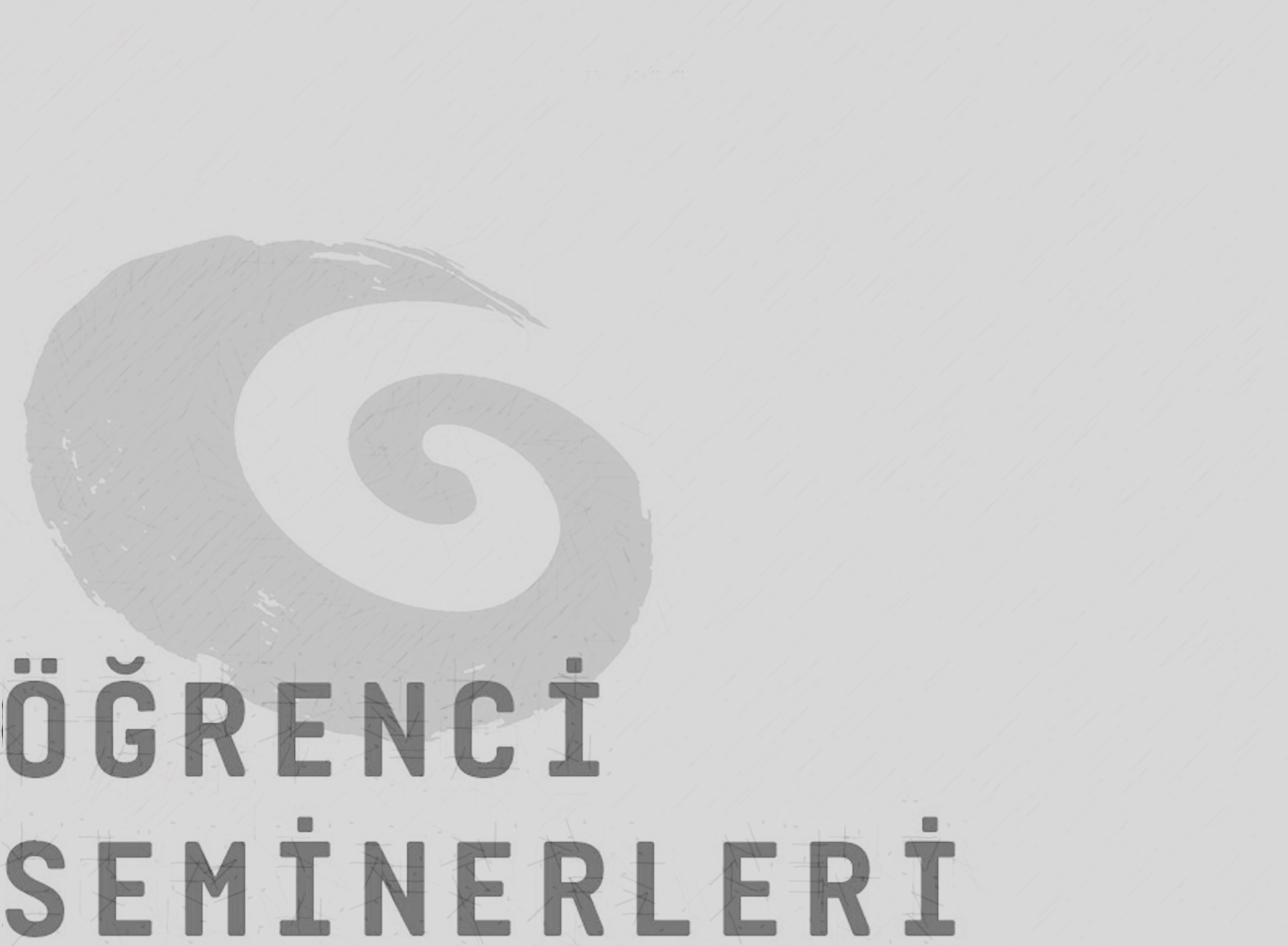 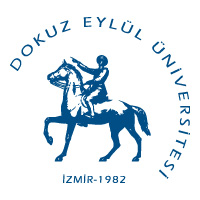 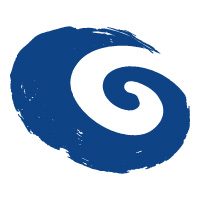 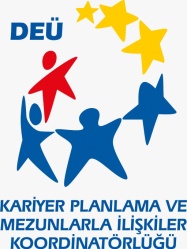 2023-2024 BAHAR YARIYILI LİSANSÜSTÜ ÖĞRENCİ SEMİNERLERİ
MÜZİK BİLİMLERİ ANABİLİM DALI
SUNUMLAR
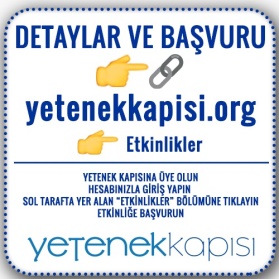 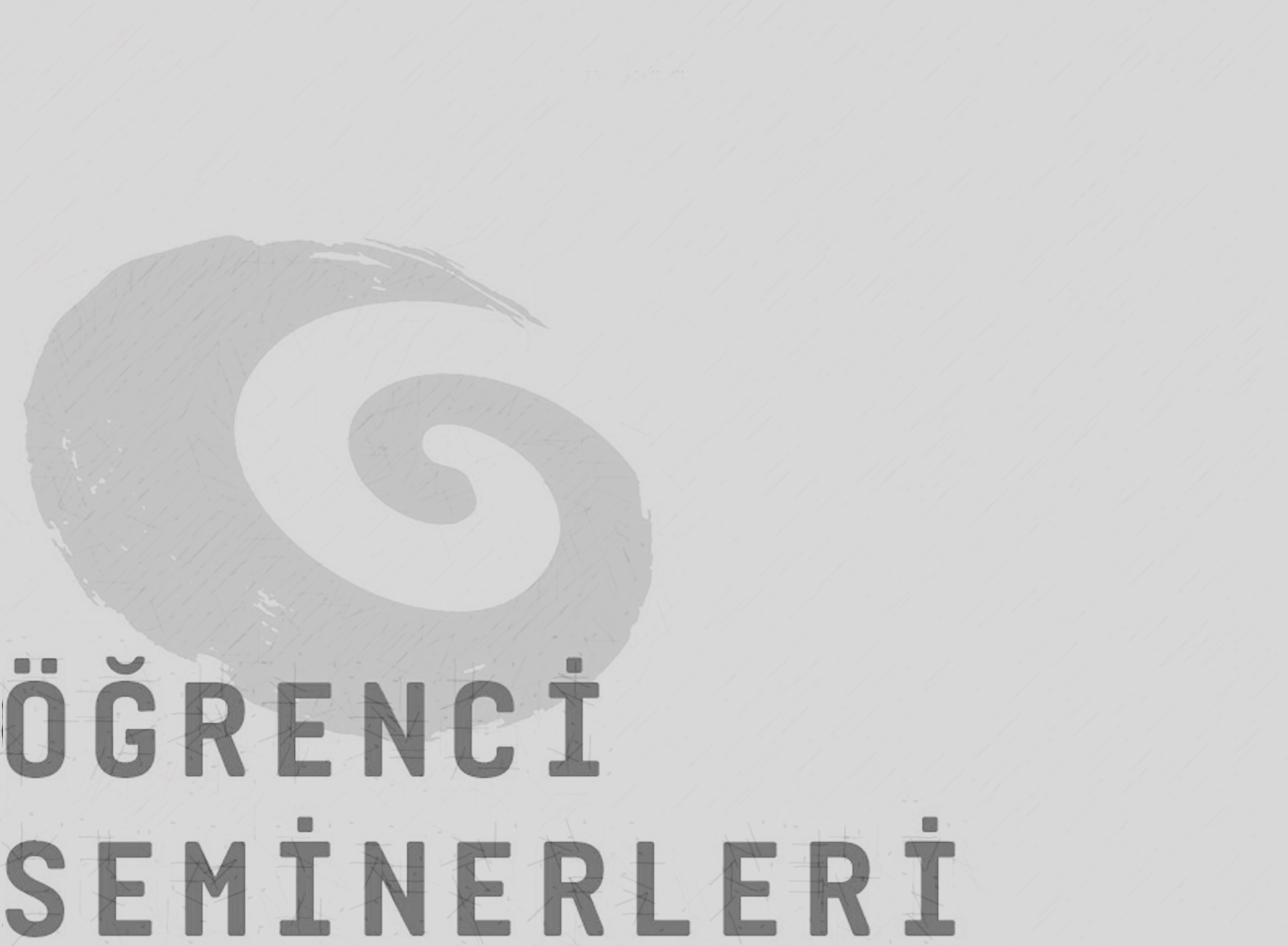 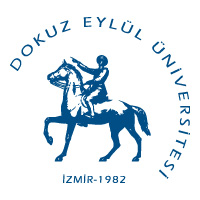 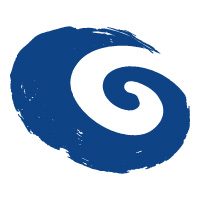 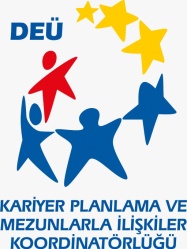 2023-2024 BAHAR YARIYILI LİSANSÜSTÜ ÖĞRENCİ SEMİNERLERİ
MÜZİK BİLİMLERİ ANABİLİM DALI
SUNUMLAR
Gizem ÇÖRTEN
Ritüellerde Müzik: Çankırı Eldivan İlçesi'ndeki Seymen Alayı Örnek Olayı
Tarih: 22.03.2024
Saat: 12.00
Yer: GSF Binası Öğretim Üyesi (Prof. Dr. Fırat Kutluk) Odası Kat 3
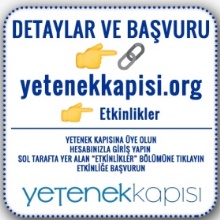 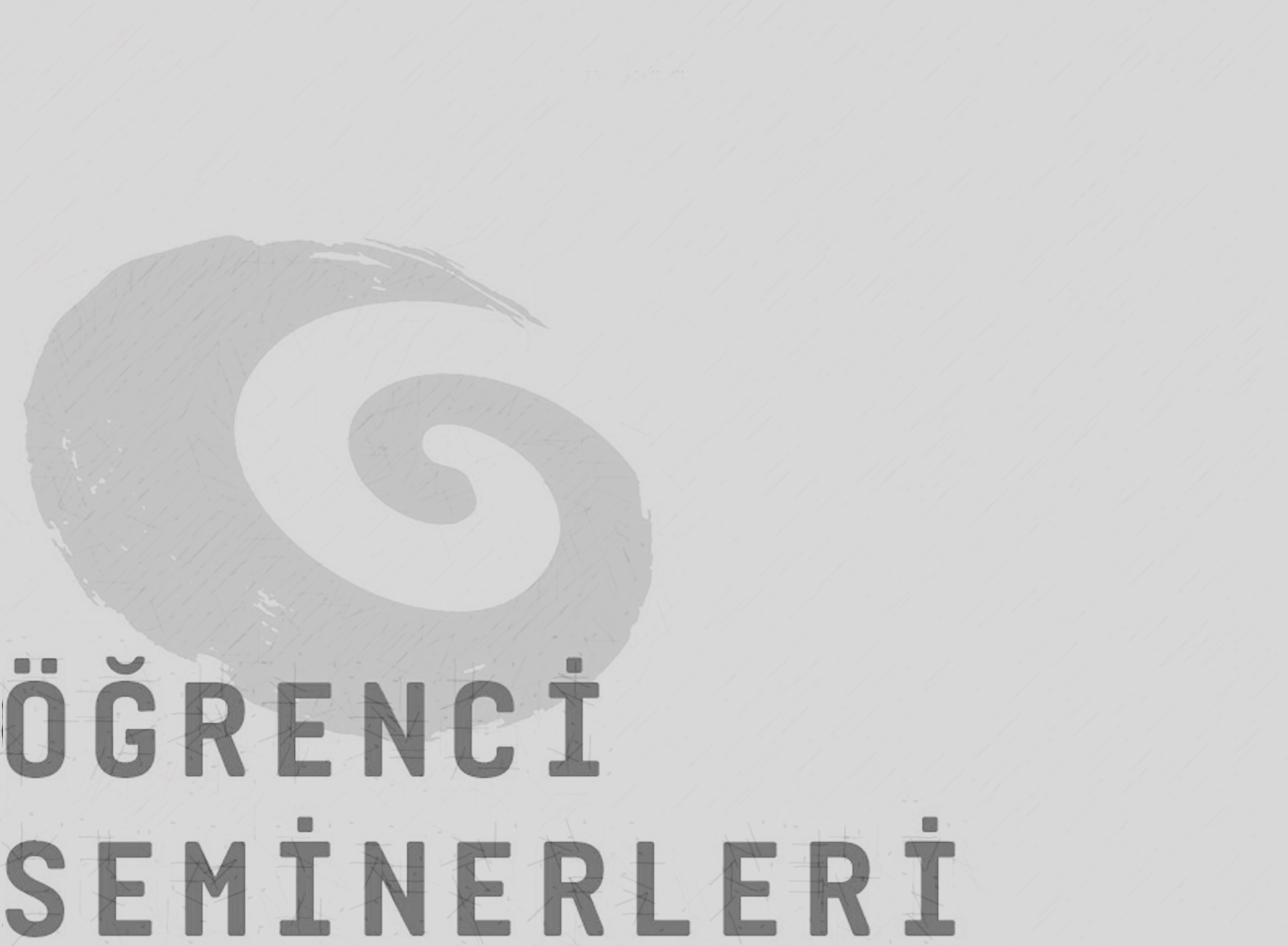 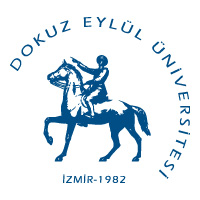 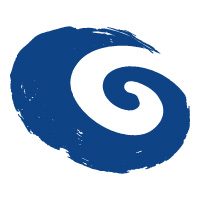 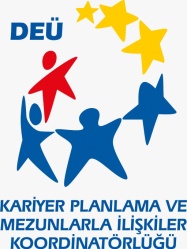 2023-2024 BAHAR YARIYILI LİSANSÜSTÜ ÖĞRENCİ SEMİNERLERİ
MÜZİK BİLİMLERİ ANABİLİM DALI
SUNUMLAR
Ege ODUNCULAR
Rap Müzikte Toplumsal Cinsiyet ve Politik Tavır
Tarih: 22.03.2024
Saat: 13.00
Yer: GSF Binası Öğretim Üyesi (Prof. Dr. Fırat Kutluk) Odası Kat 3
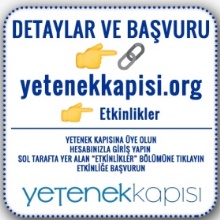 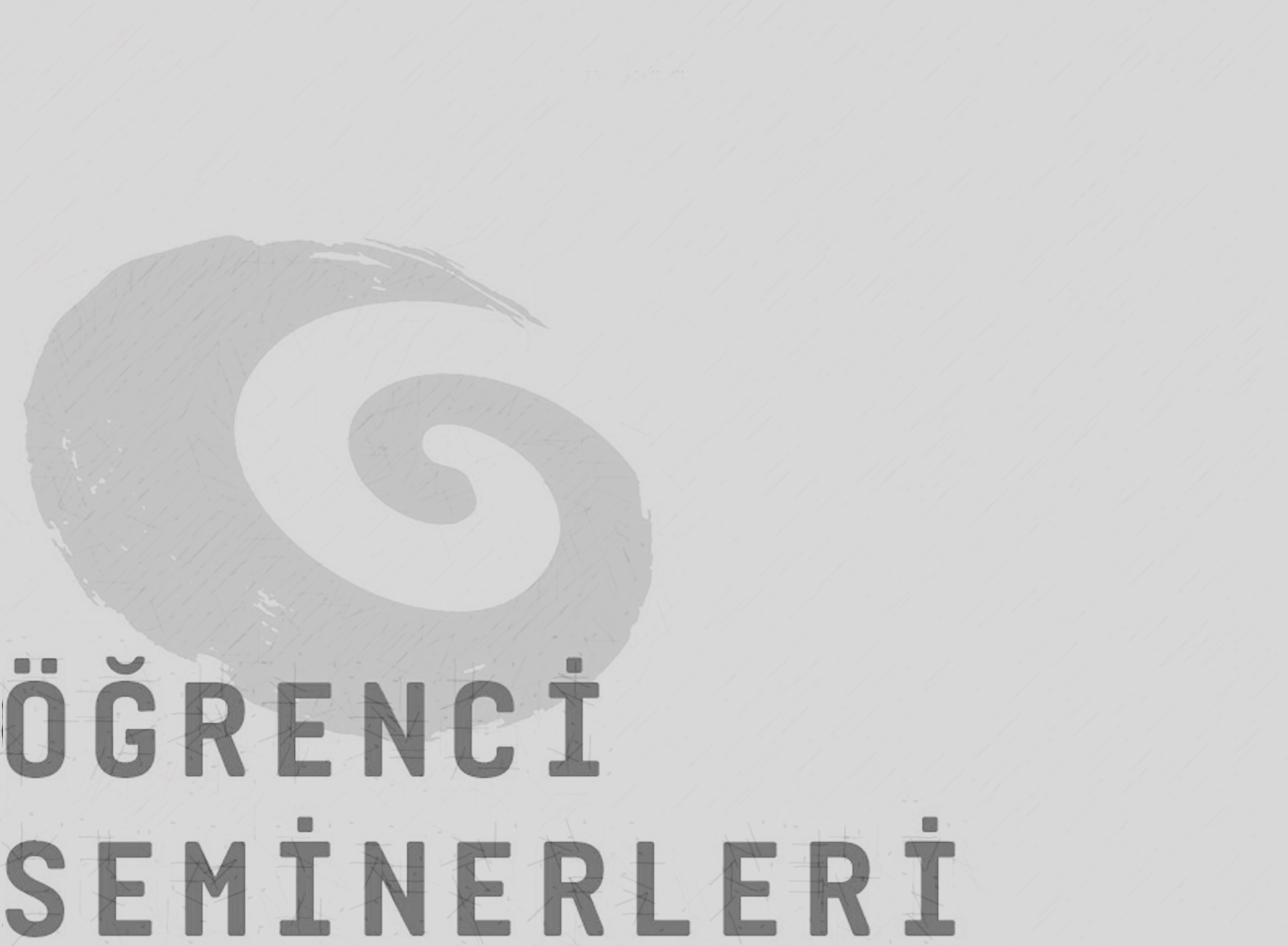 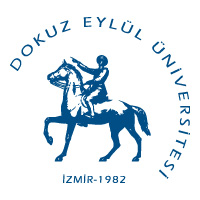 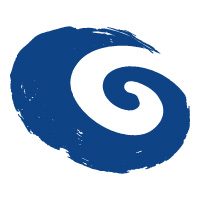 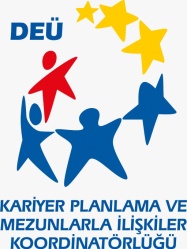 2023-2024 BAHAR YARIYILI LİSANSÜSTÜ ÖĞRENCİ SEMİNERLERİ
MÜZİK BİLİMLERİ ANABİLİM DALI
SUNUMLAR
Cansu BALÇELİ
Müziği Dinlemek: Müziğin Dijitalleşme Süreci
Tarih: 22.03.2024
Saat: 12.30
Yer: GSF Binası Öğretim Üyesi Odası (Prof. Dr. Fırat Kutluk) Kat 3
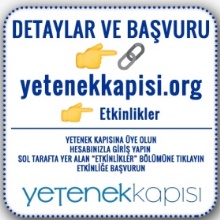 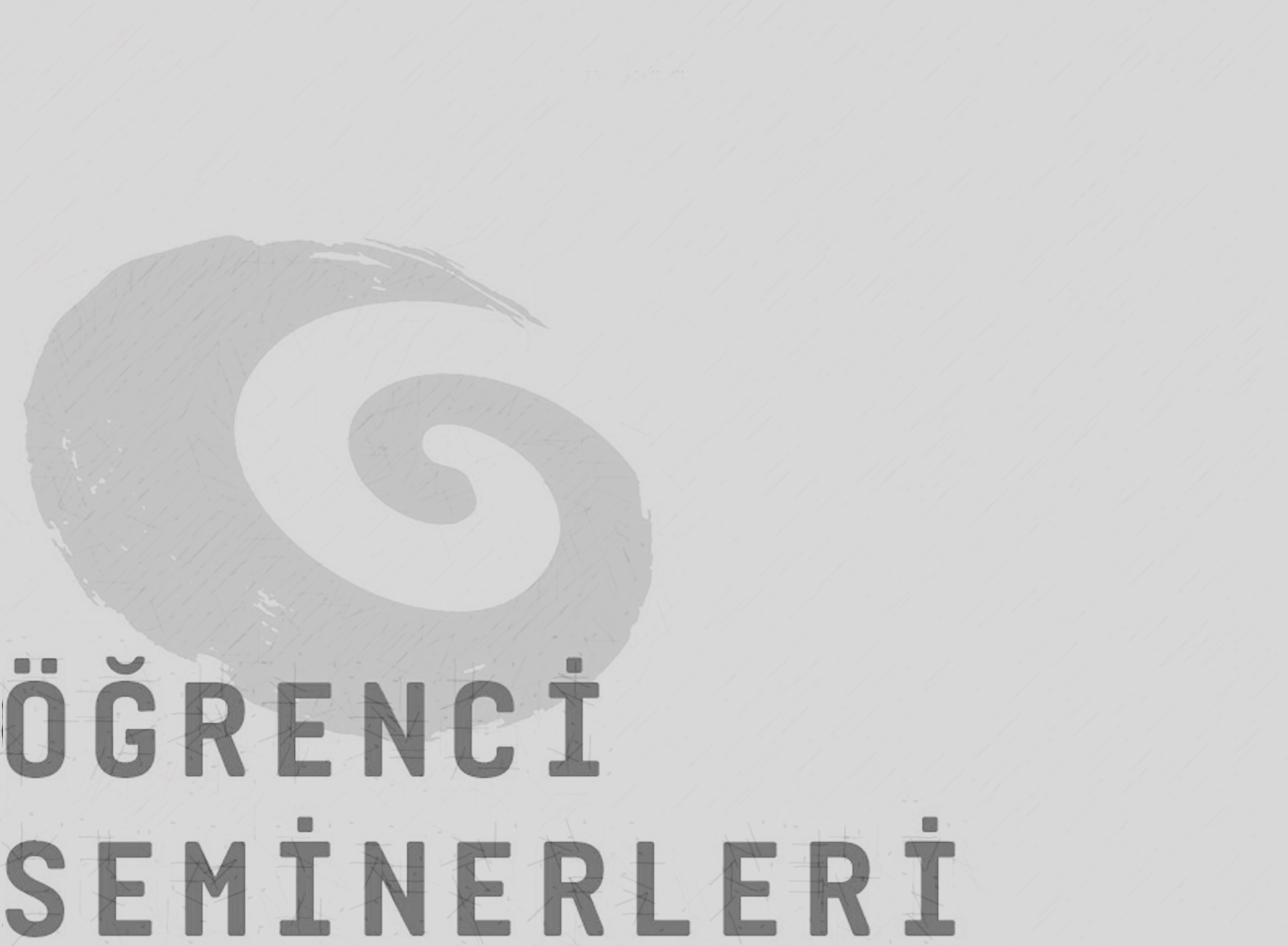 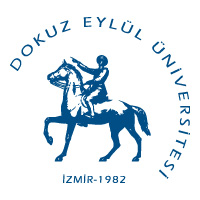 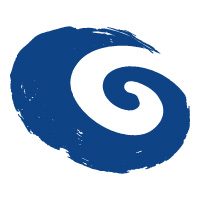 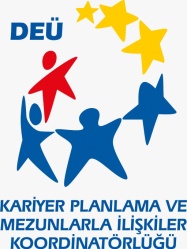 2023-2024 BAHAR YARIYILI LİSANSÜSTÜ ÖĞRENCİ SEMİNERLERİ
MÜZİK BİLİMLERİ ANABİLİM DALI
SUNUMLAR
Aslı AYDAR
Kimlik, Statü ve Müzik: Arjantin Tango Örneği
Tarih: 07.05.2024
Saat: 13.00
Yer: GSF Binası Derslik 3
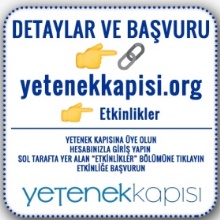 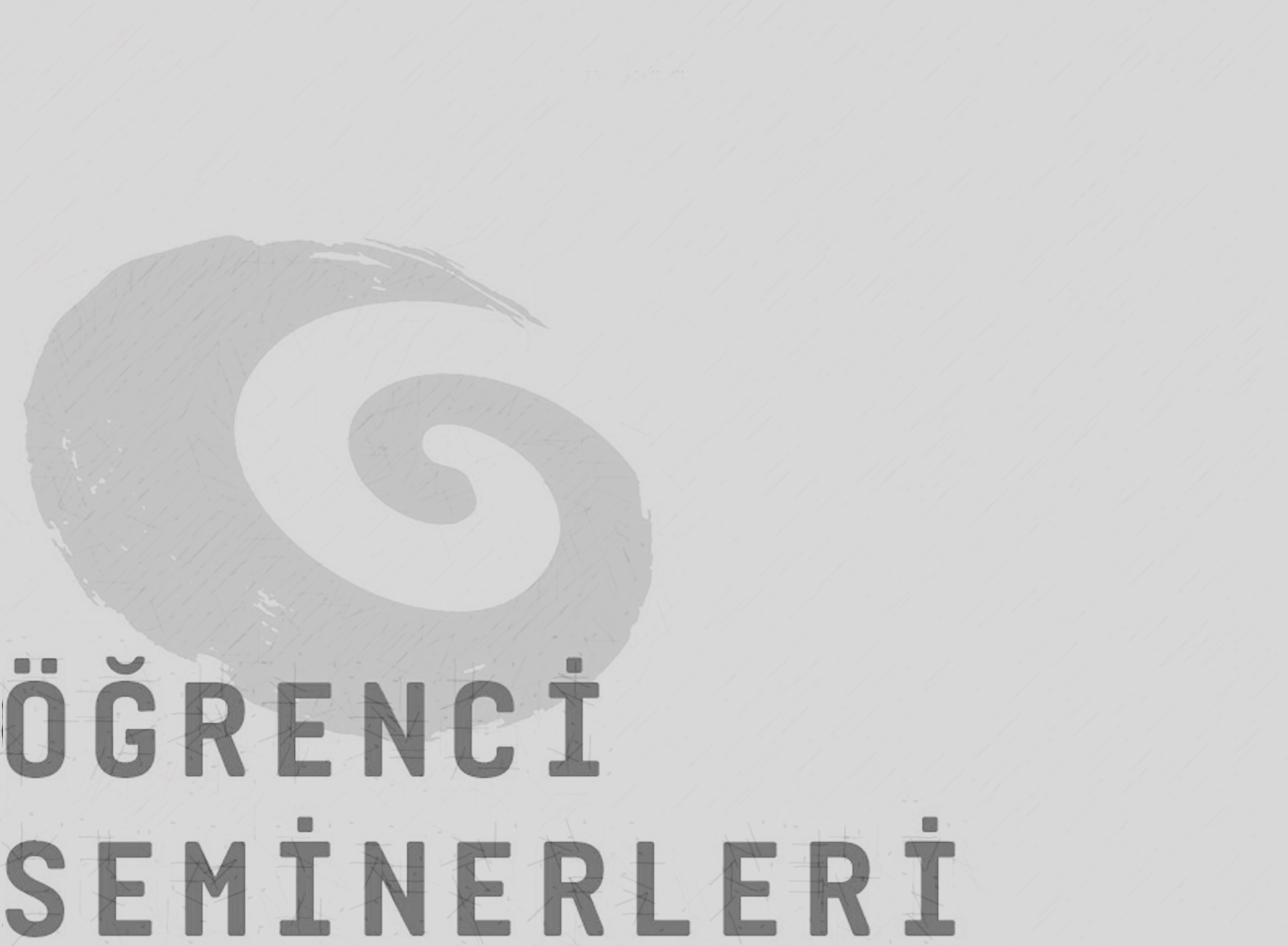 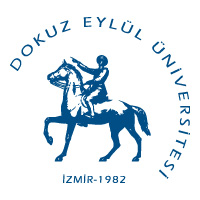 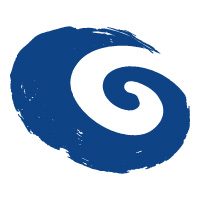 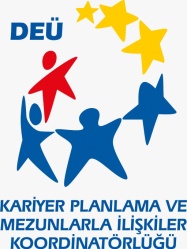 2023-2024 BAHAR YARIYILI LİSANSÜSTÜ ÖĞRENCİ SEMİNERLERİ
MÜZİK BİLİMLERİ ANABİLİM DALI
SUNUMLAR
Tuna ŞENSESLİ
Etnomüzikolojide Yapısalcı ve İşlevselci Teori
Tarih: 07.05.2024
Saat: 14.00
Yer: GSF Binası Derslik 3
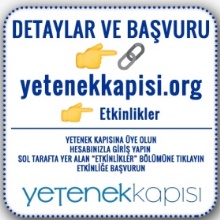 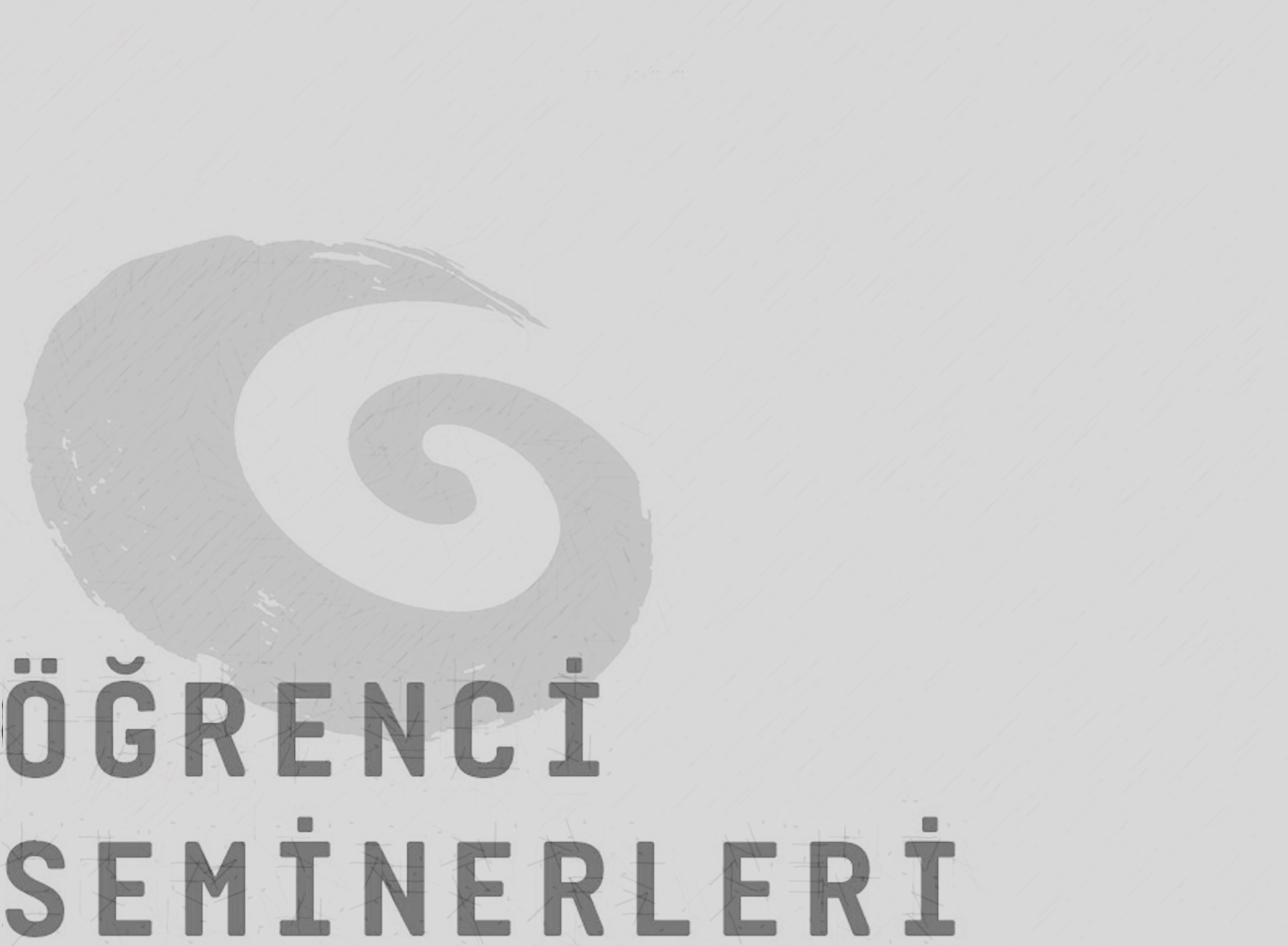 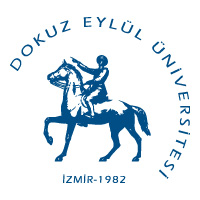 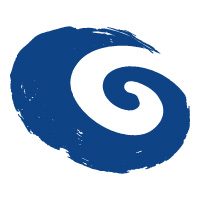 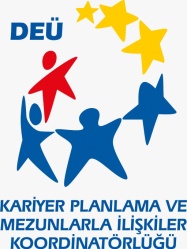 2023-2024 BAHAR YARIYILI LİSANSÜSTÜ ÖĞRENCİ SEMİNERLERİ
MÜZİK BİLİMLERİ ANABİLİM DALI
SUNUMLAR
Tümay KALKAN
Elitist Omnivor Bağlamında Müzik Beğenisinde Anti-entellektüalist Etkenler
Tarih: 13.05.2024
Saat: 14.00
Yer: GSF Binası Derslik 7
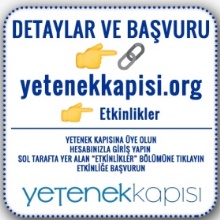 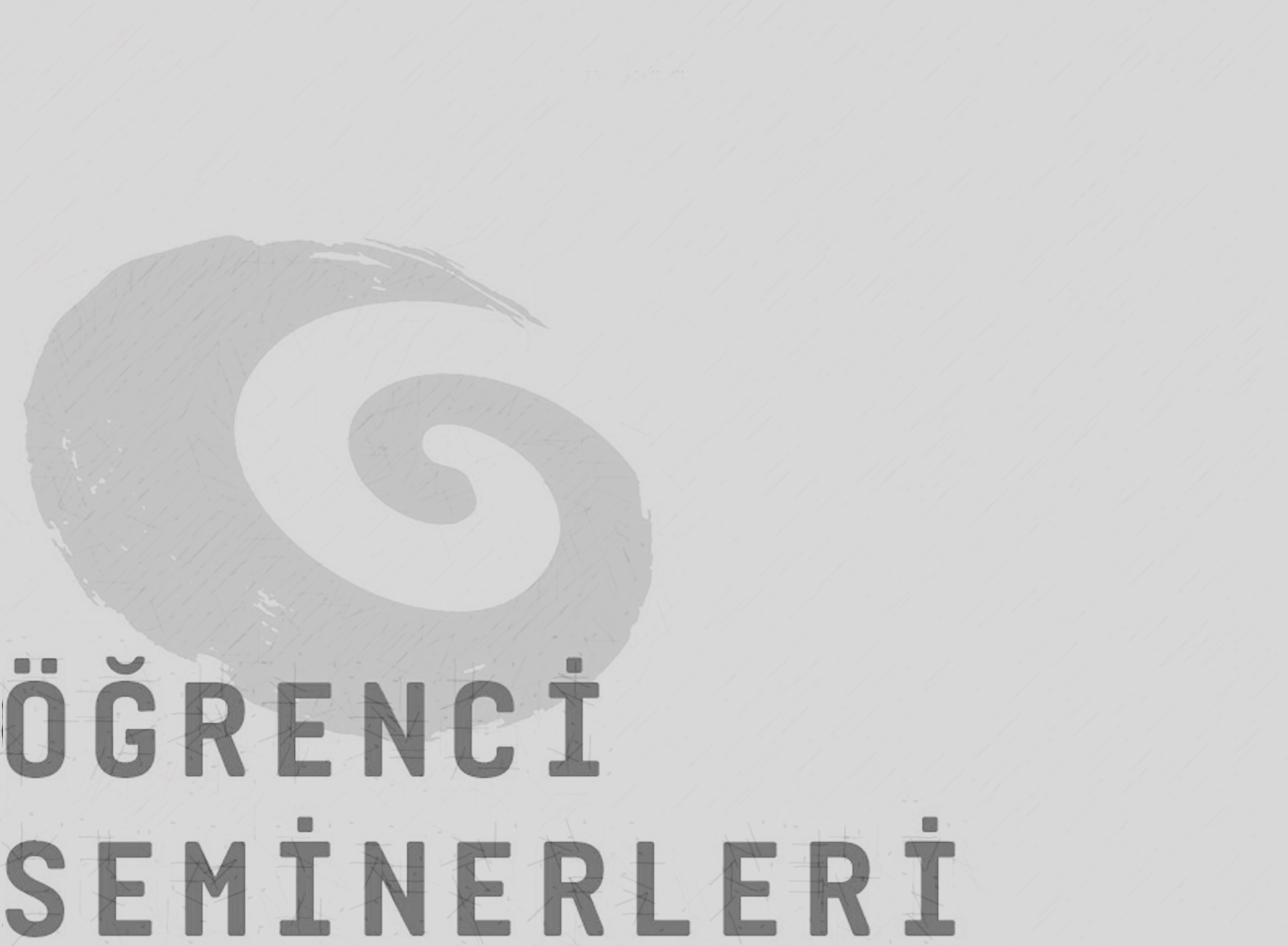 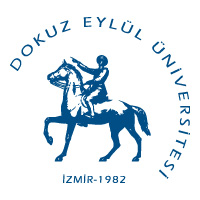 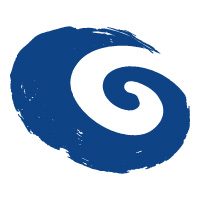 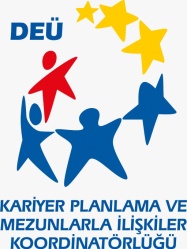 2023-2024 BAHAR YARIYILI LİSANSÜSTÜ ÖĞRENCİ SEMİNERLERİ
MÜZİK BİLİMLERİ ANABİLİM DALI
SUNUMLAR
Beste Nur SARI
Müzikolojide Evrimci ve Difüzyonist Yaklaşım
Tarih: 13.05.2024
Saat: 15.00
Yer: GSF Binası Derslik 7
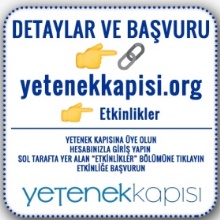 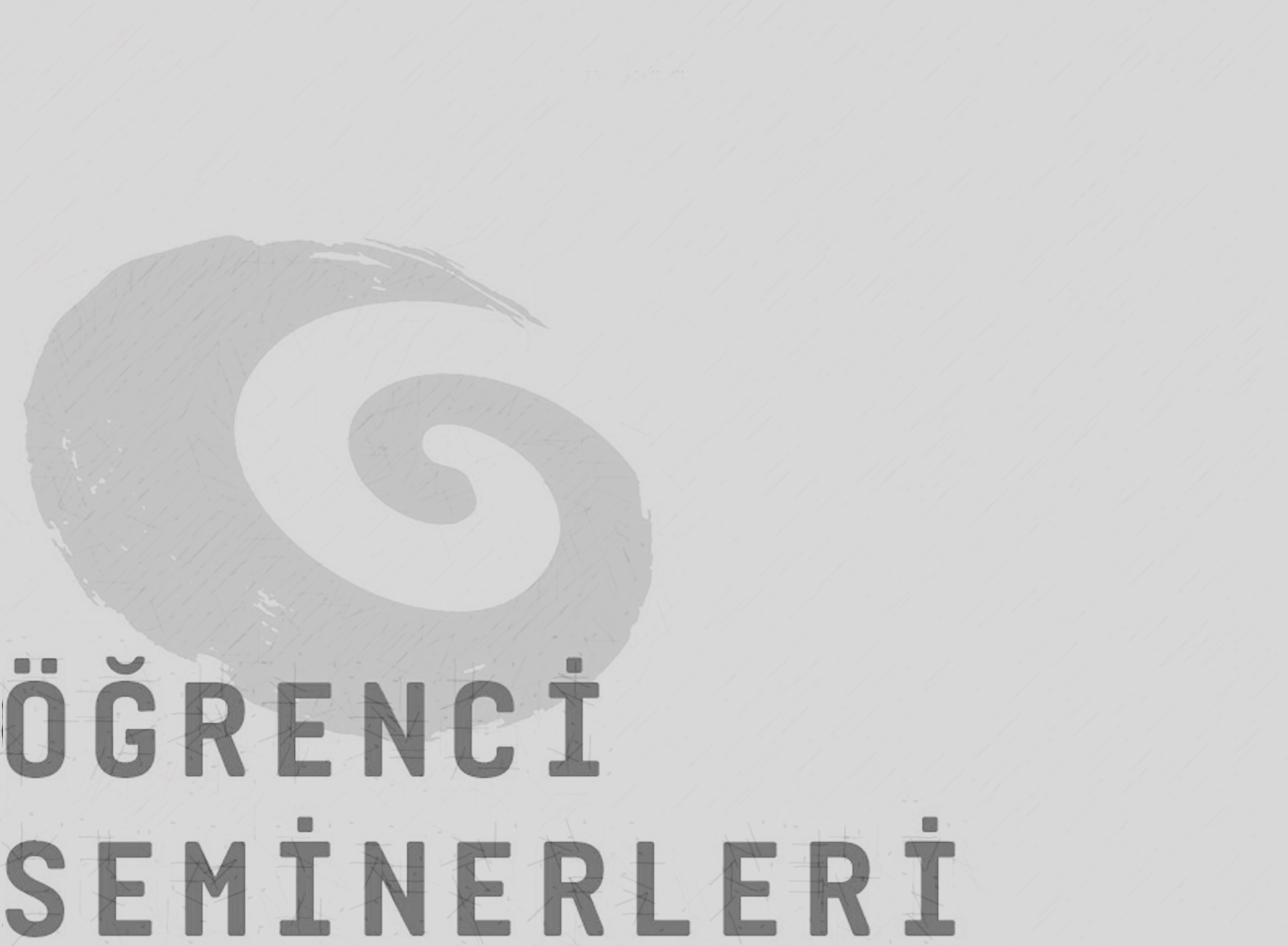 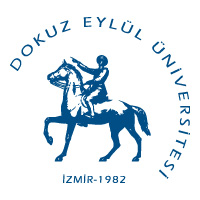 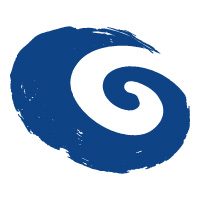 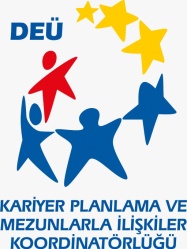 2023-2024 BAHAR YARIYILI LİSANSÜSTÜ ÖĞRENCİ SEMİNERLERİ
MÜZİK BİLİMLERİ ANABİLİM DALI
SUNUMLAR
Şebnem BUDAK
Göç, Kimlik ve Müzik: Türkiye’deki İranlı Göçmenlerin İfade Kültürü ve Müzik Pratikler
Tarih: 15.05.2024
Saat: 15.00
Yer:  DEÜ- YDY- D Blok 310
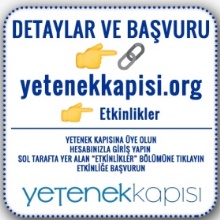